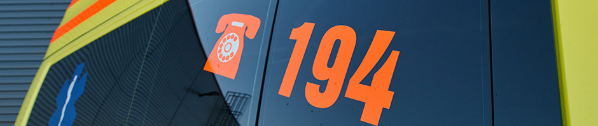 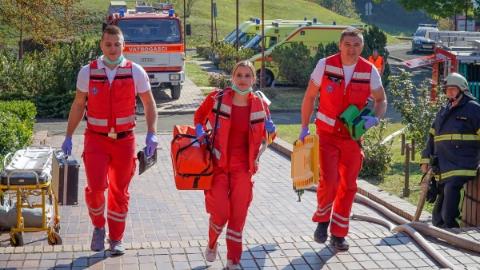 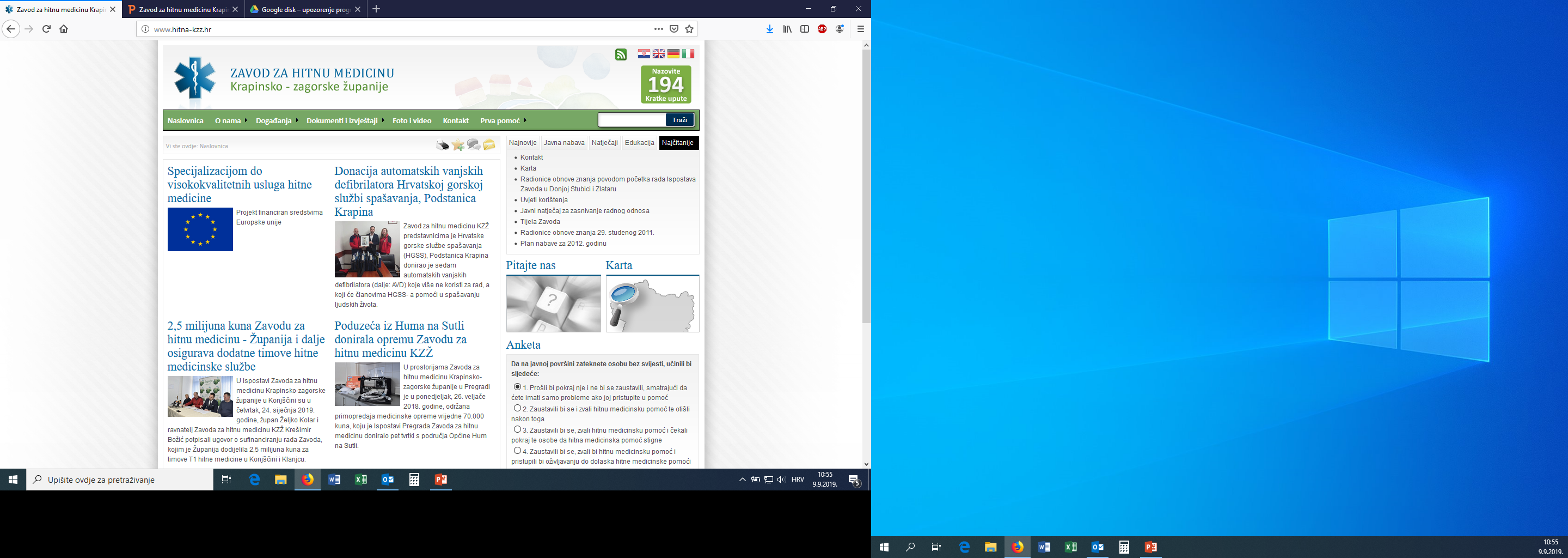 Pripremio: Krešimir Božić, dipl. iur.,     	                ravnatelj
Čime se bavimo?
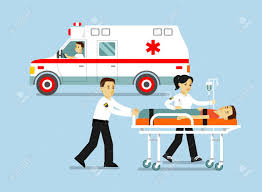 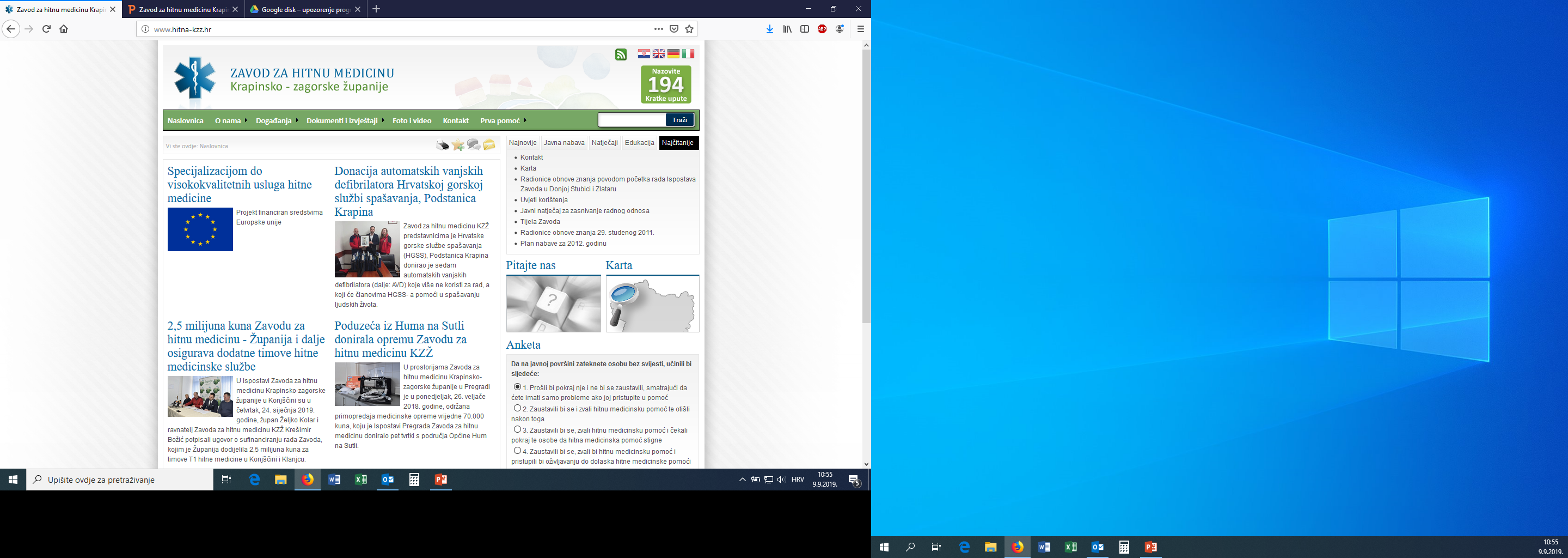 Zavod za hitnu medicinu Krapinsko-zagorske županije zdravstvena je ustanova osnovana radi provedbe mjera izvanbolničke hitne medicine na području Krapinsko-zagorske županije. 
S radom smo započeli 1. studenoga 2011. godine odvajanjem djelatnosti hitne medicine od Doma zdravlja Krapinsko-zagorske županije. 
365 d/24h
Osnivač ustanove je Krapinsko-zagorska županija.
Područje pokrivanja: 1 229 km2 ,
Broj stanovnika 132 892 (popis iz 2011.godine).
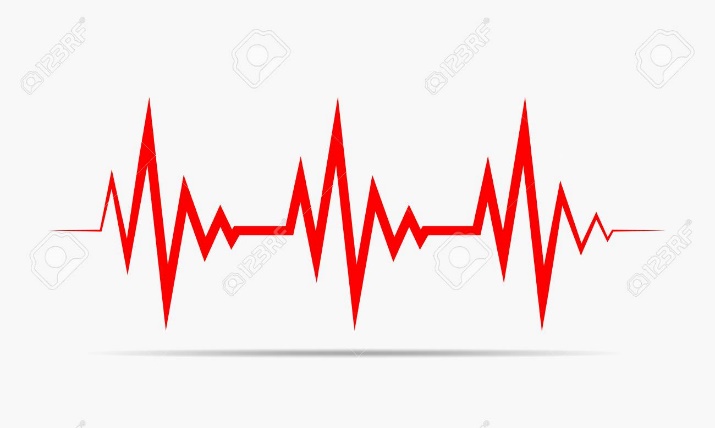 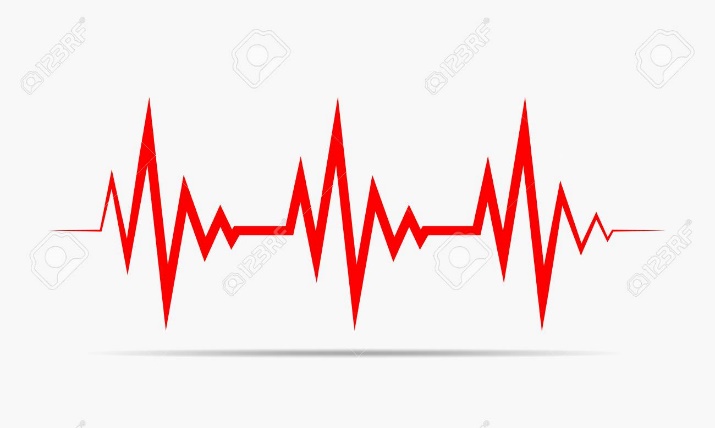 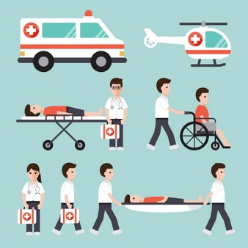 Kako smo ustrojeni: Mreža hitne medicine
PRIJAVNO-DOJAVNA JEDINICA
ISPOSTAVE 
2 tima T1
3 tima T2
ISPOSTAVE Timovi T1
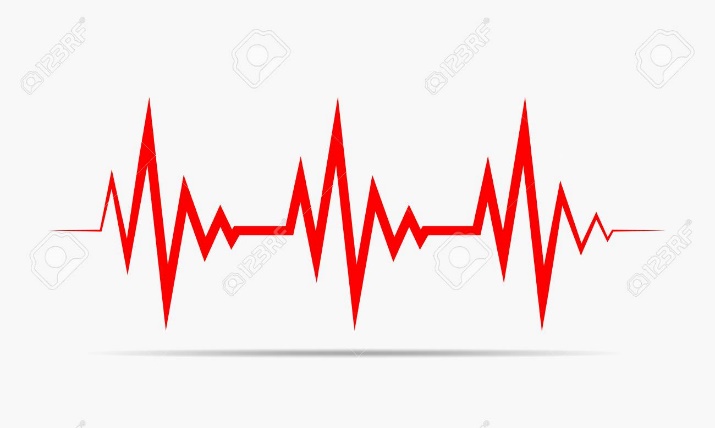 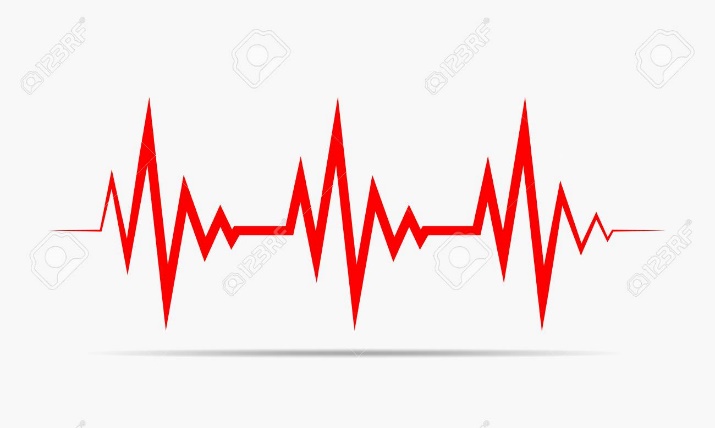 KLANJEC KONJŠČINA
KRAPINA
ZABOK
ZLATAR
DONJA STUBICA
PREGRADA 
MARIJA BISTRICA
KRAPINA
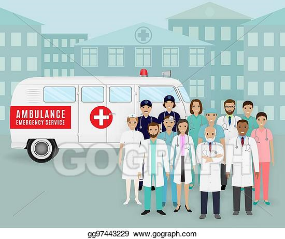 T1- dr.med., med. tehn./sestra i vozač/med. tehn.

T2 – prvostupnik/med. tehn i/ili med. tehn./sestra.
Raspored naših timova hitne medicinske službe
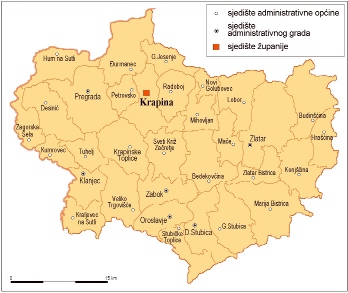 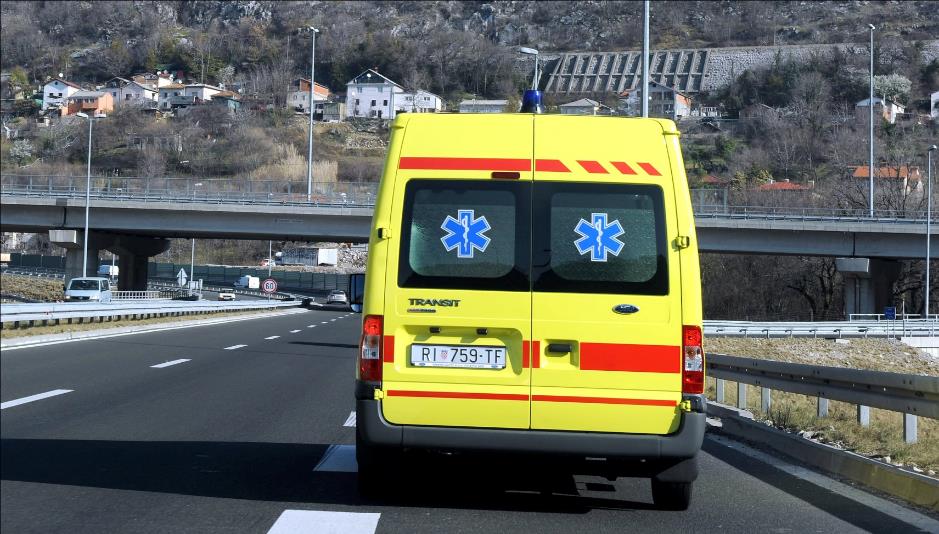 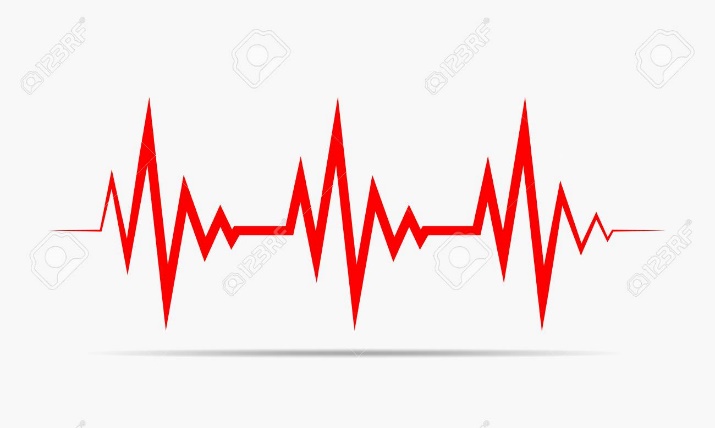 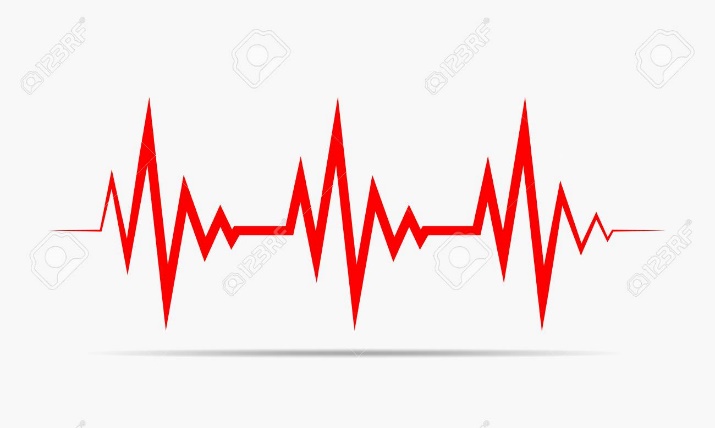 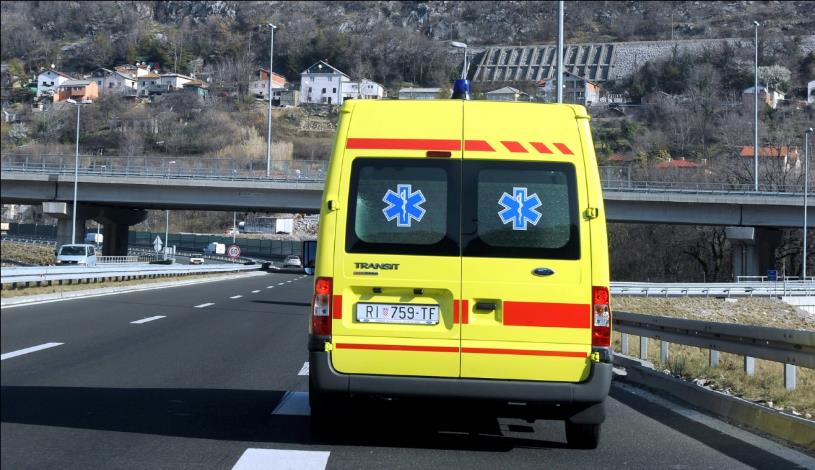 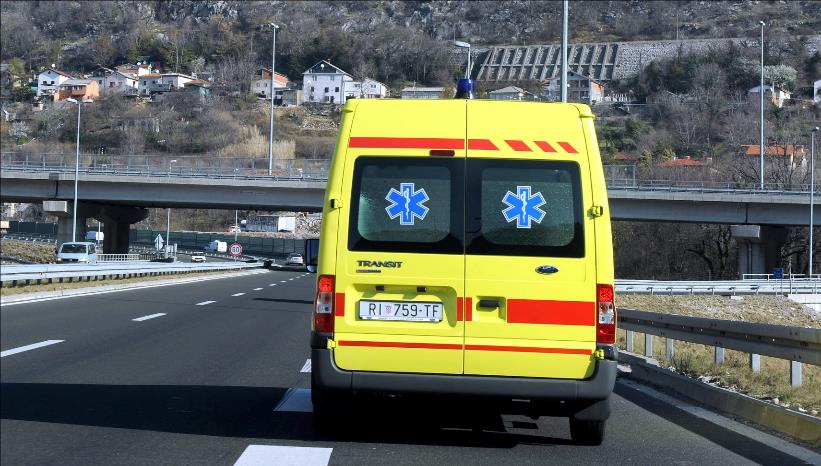 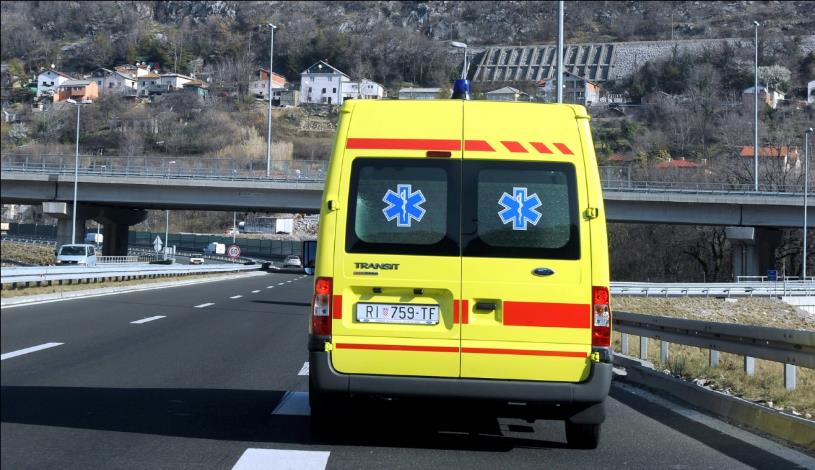 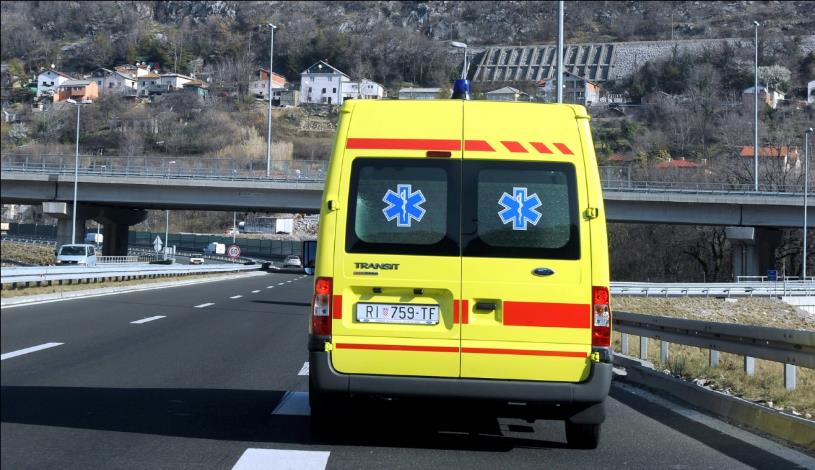 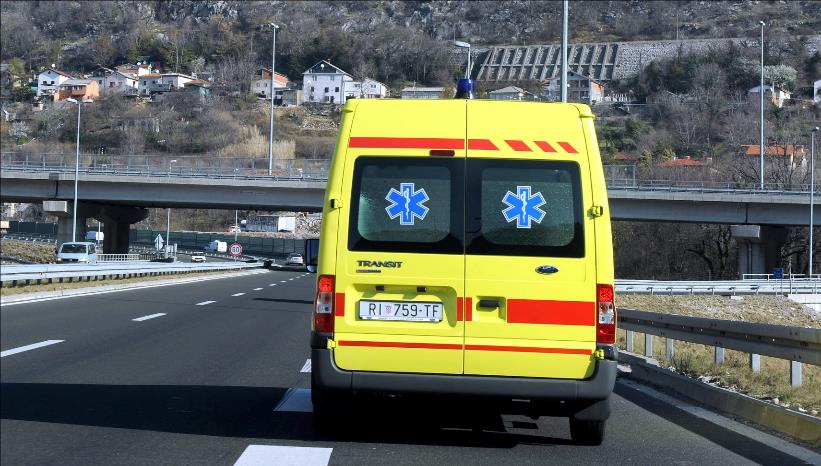 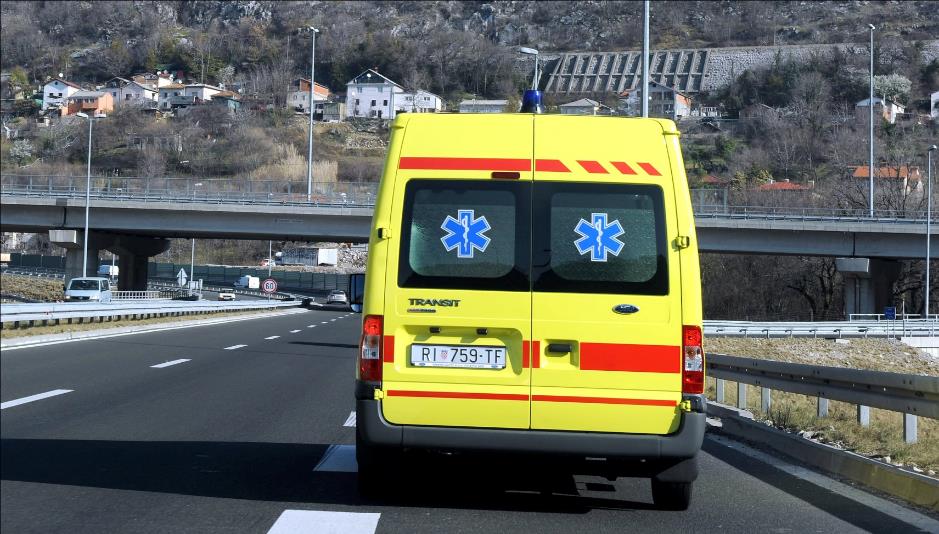 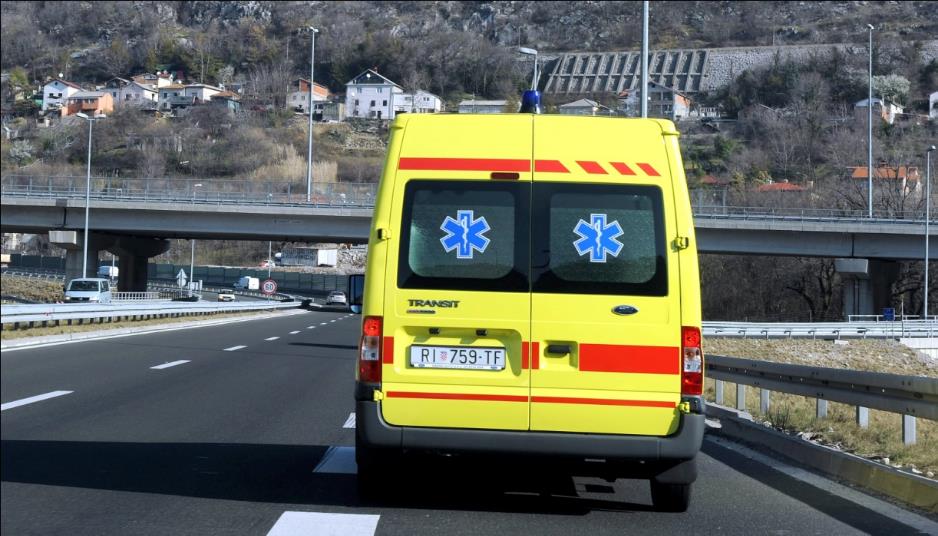 Ljudski resursi
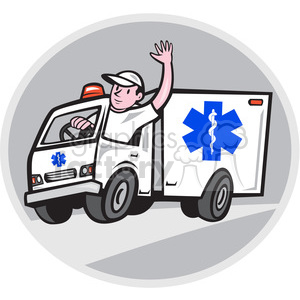 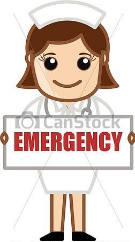 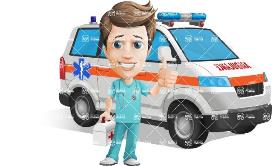 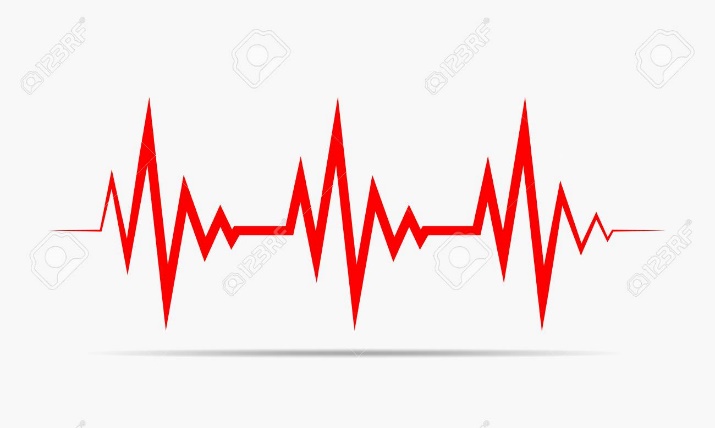 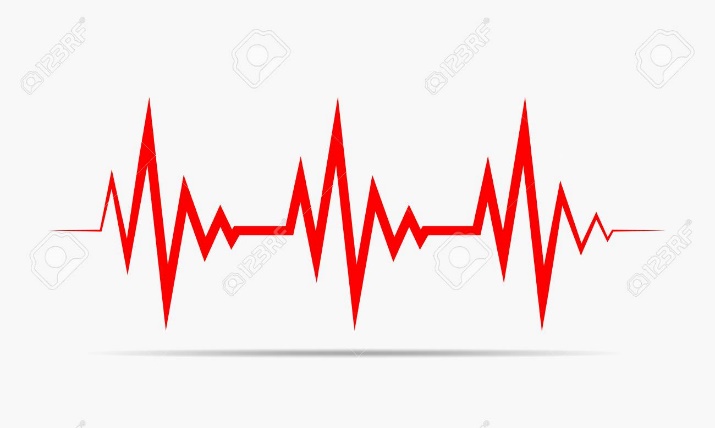 43 doktora medicine
2 specijalizanta hitne medicine
63 medicinskih sestara/
tehničara
36 vozača vozila HMS
Oprema i prostori
Danas
Šezdesetih godina prošlog stoljeća
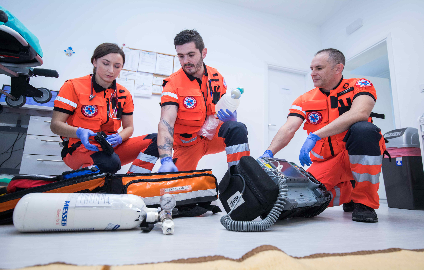 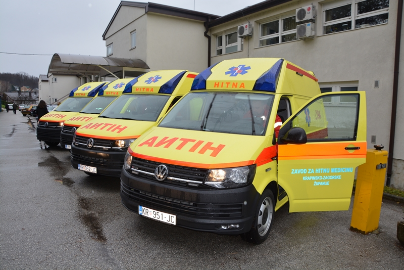 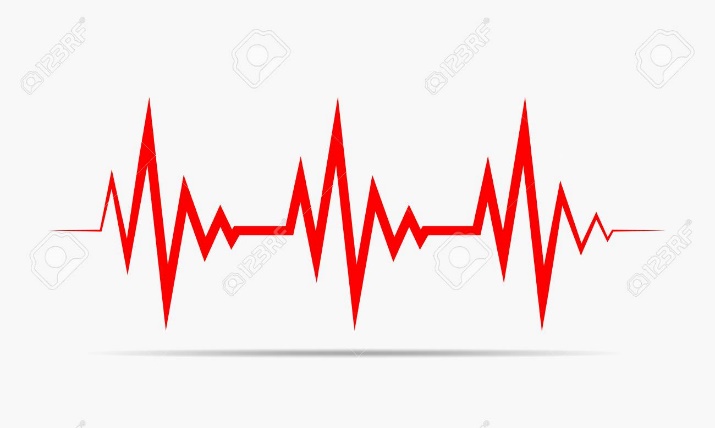 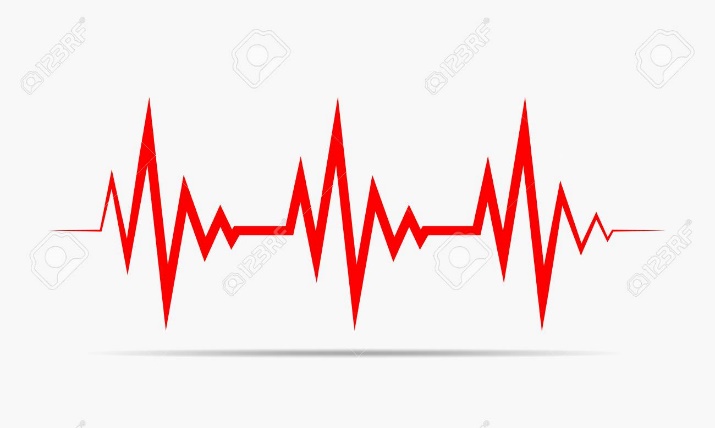 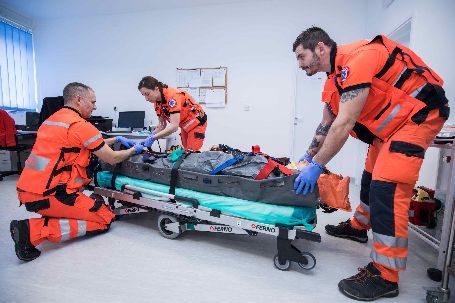 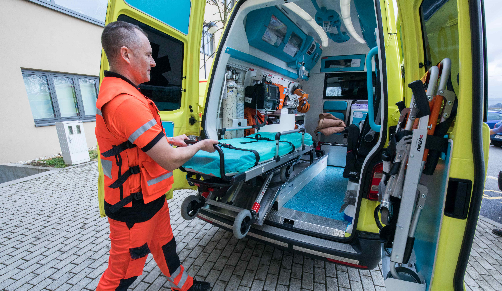 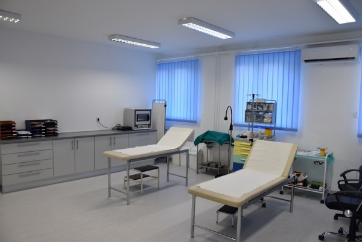 Što radimo kad ne radimo …
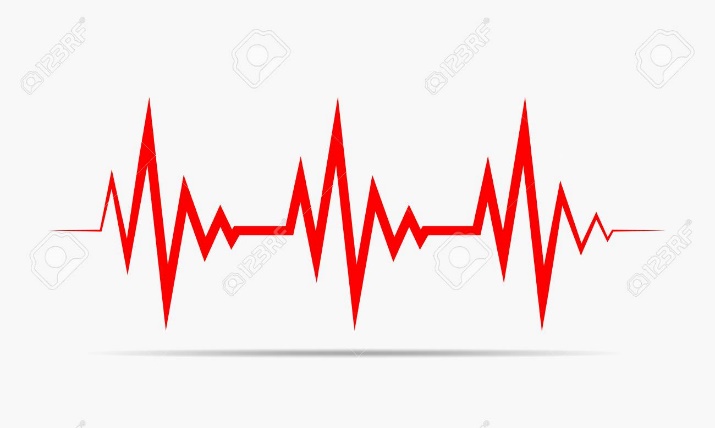 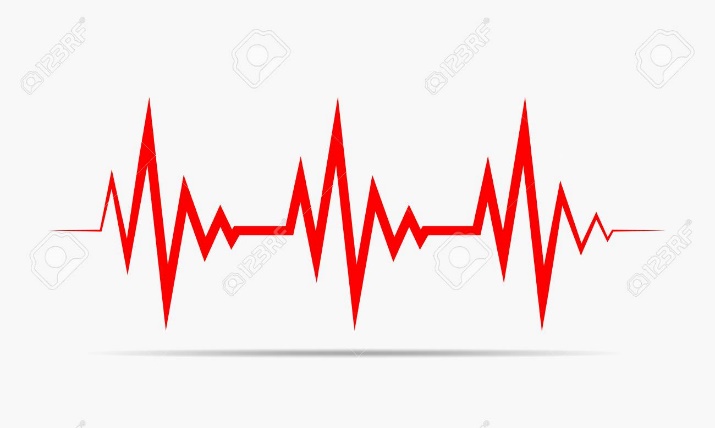 Educiramo sebe….
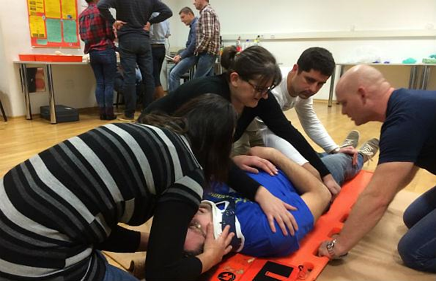 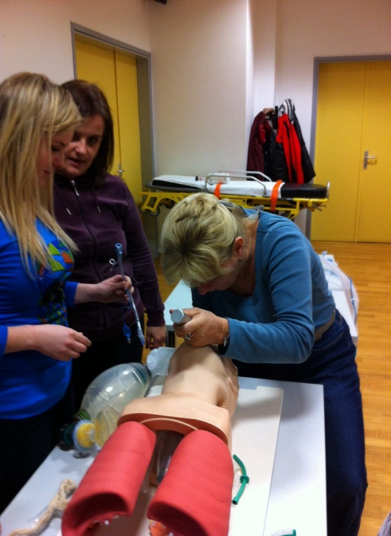 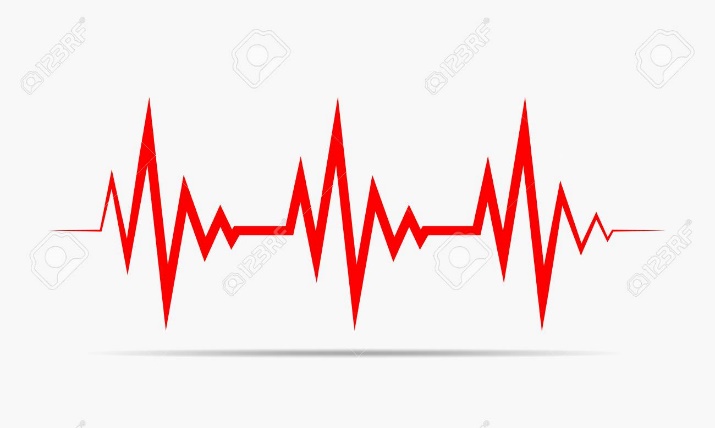 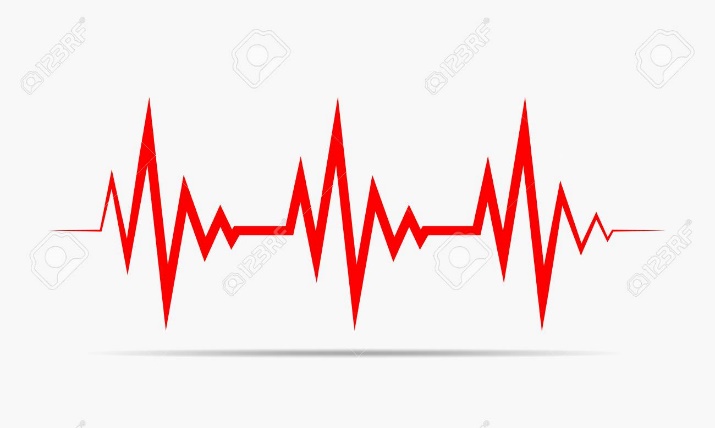 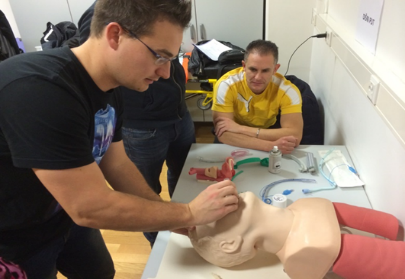 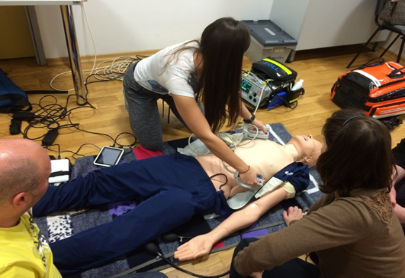 Educiramo druge….
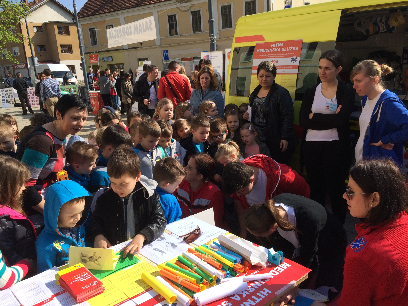 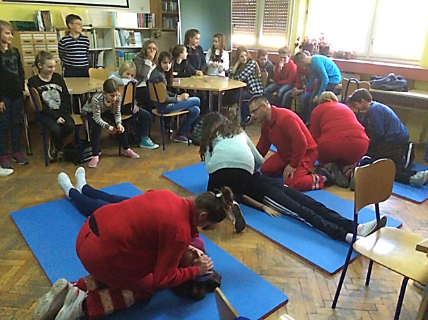 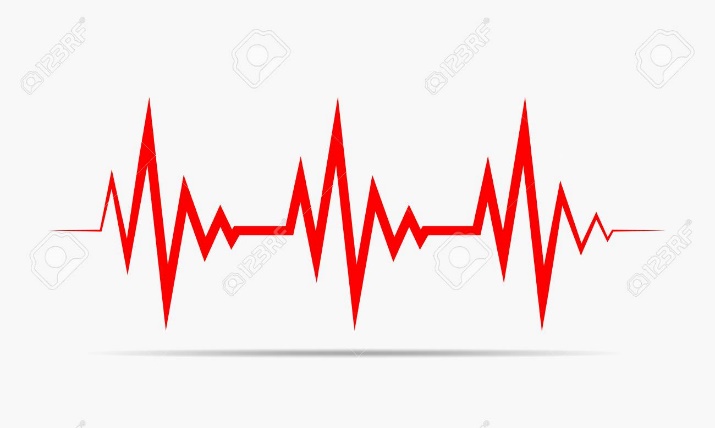 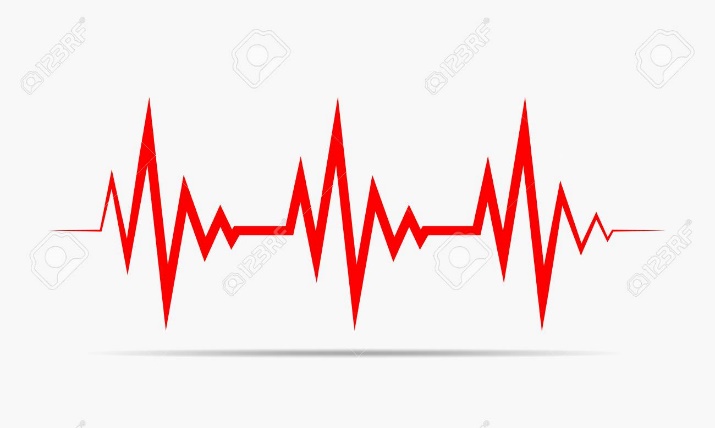 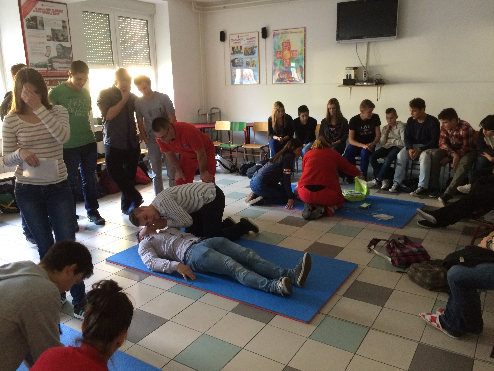 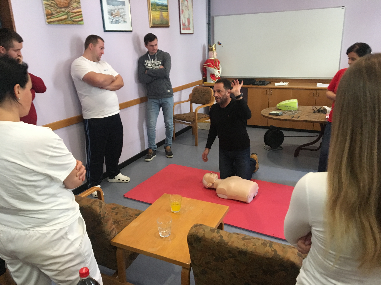 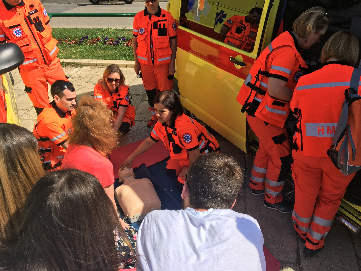 Suradnja s drugim službama i organizacija vježbi
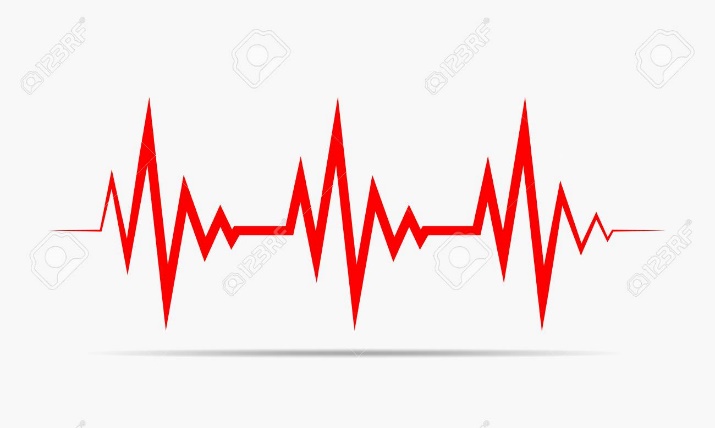 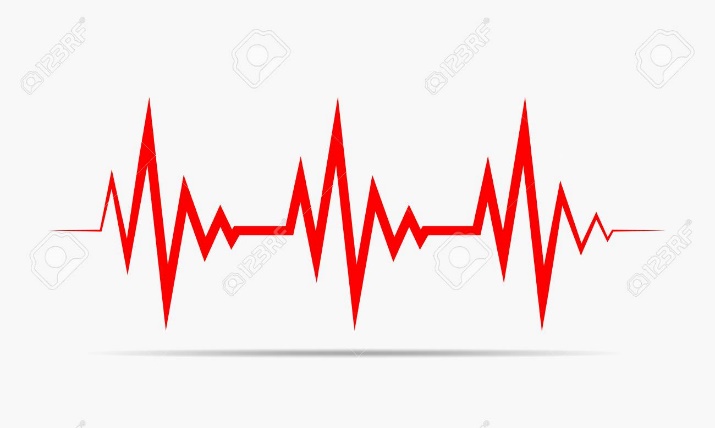 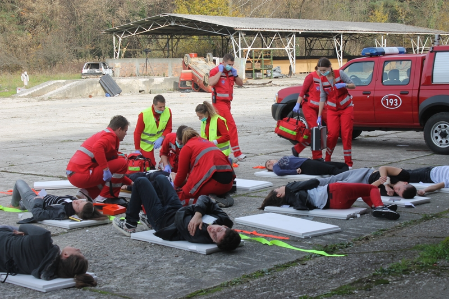 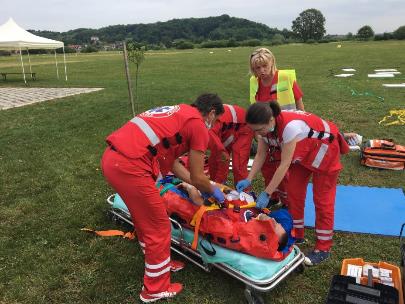 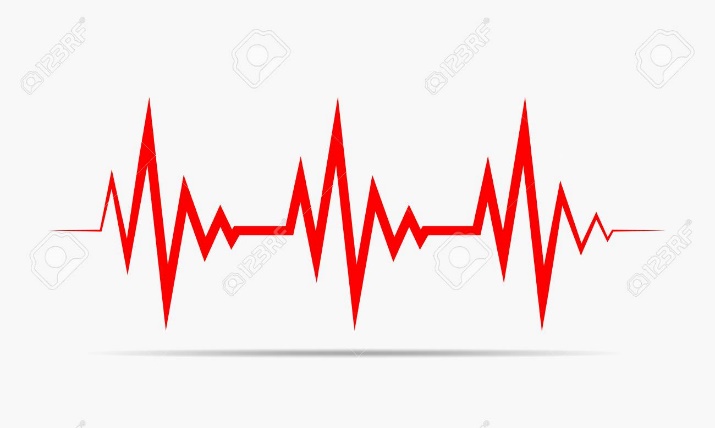 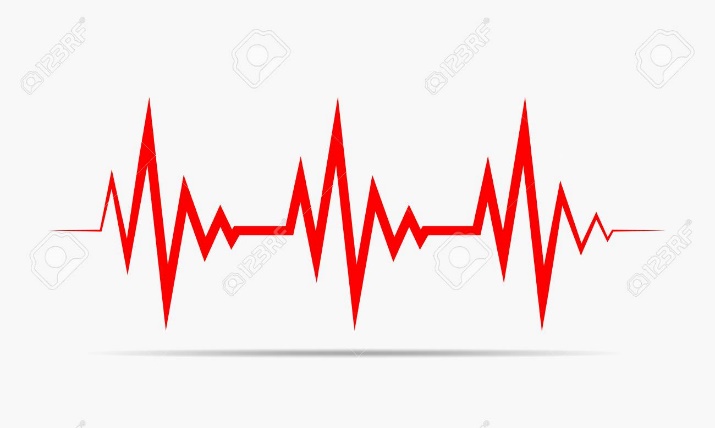 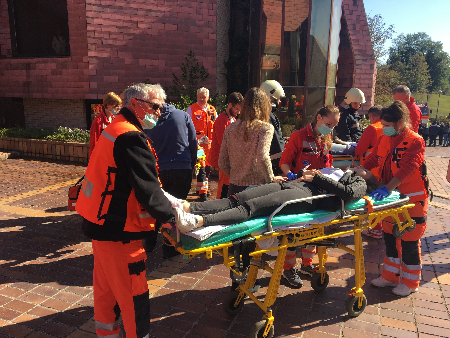 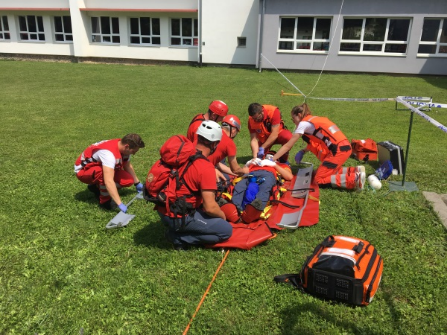 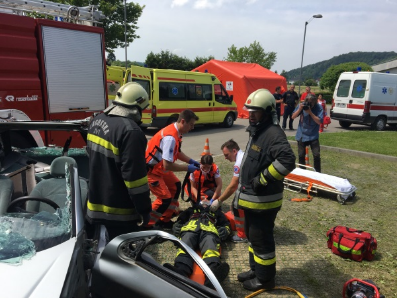 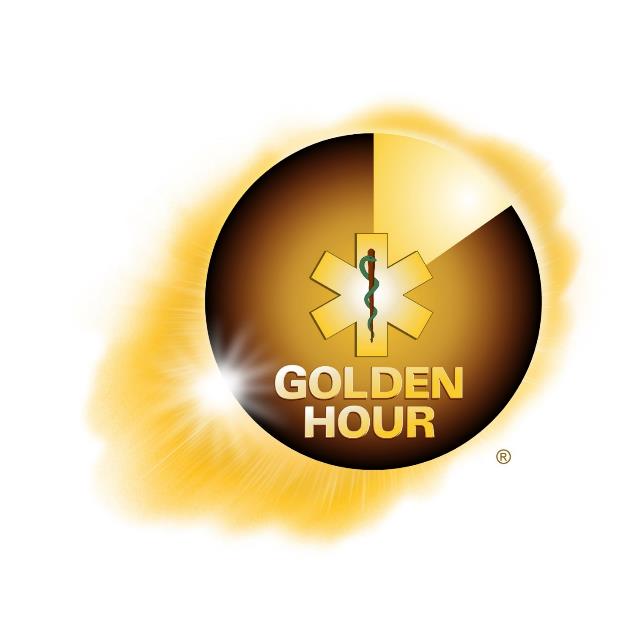 Koliko smo dobri…
25 000 poziva prema Medicinsko prijavno-dojavnoj jedinici…

26 800 obrađenih pacijenata…

14 000 intervencija…

prosjek vremena od prijema poziva do dolaska k pacijentu 16 minuta…

adekvatno zbrinjavanje pacijenata u izvanbolničkom liječenju skraćuje broj dana u bolničkom liječenju, a samim time utječe na ukupnu racionalizaciju troškova liječenja…
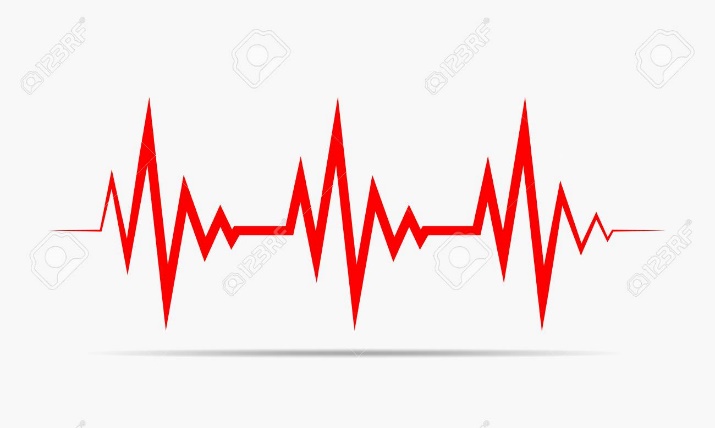 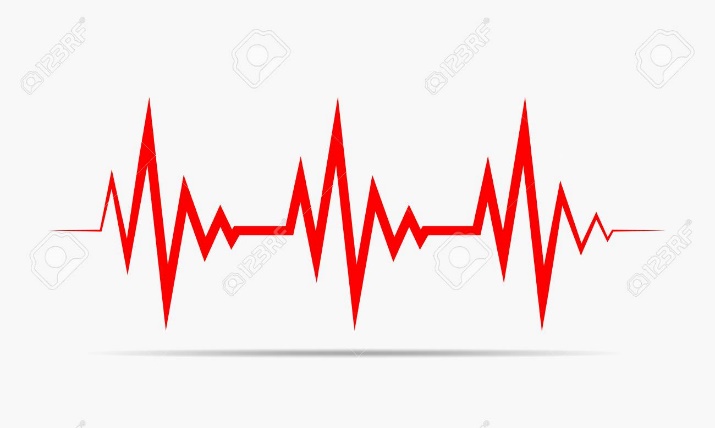 Što nudimo…
Uspostavljen jedinstven sustav hitne medicine,

 Ujednačenost u pogledu standarda, edukacije i načina rada,

 Pacijentima je osigurana ujednačena, brža, dostupnija i učinkovitija medicinska usluga,

 Zdravstvenim djelatnicima bolji uvjeti radi i stručno usavršavanje.
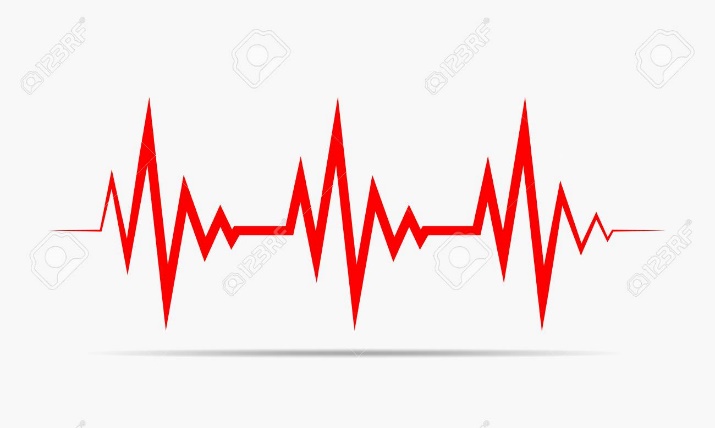 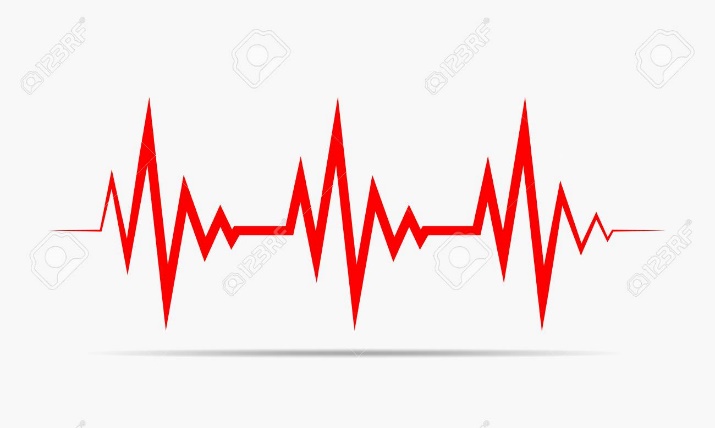 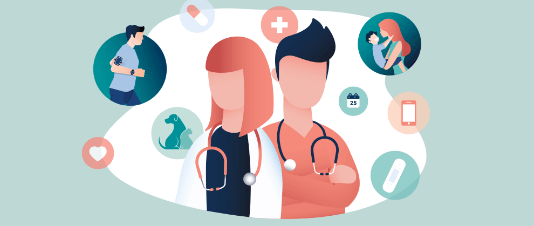 ”U hitnoj službi svi zavisimo jedni od drugima i funkcioniramo kao tim koji 24 sata igra za sve naše građane i bori se da ne izgubi ni jednu utakmicu.”
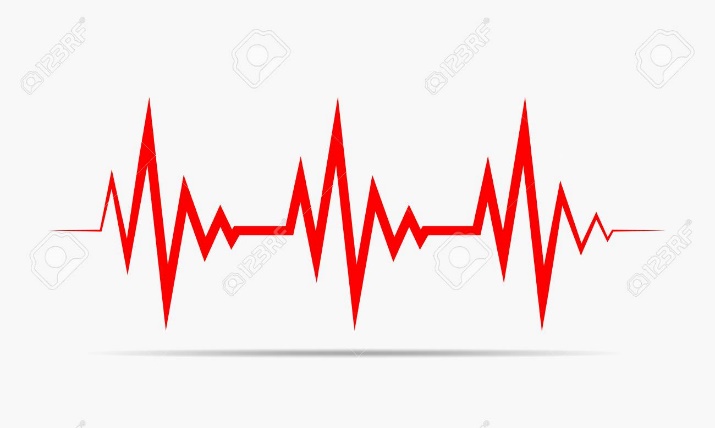 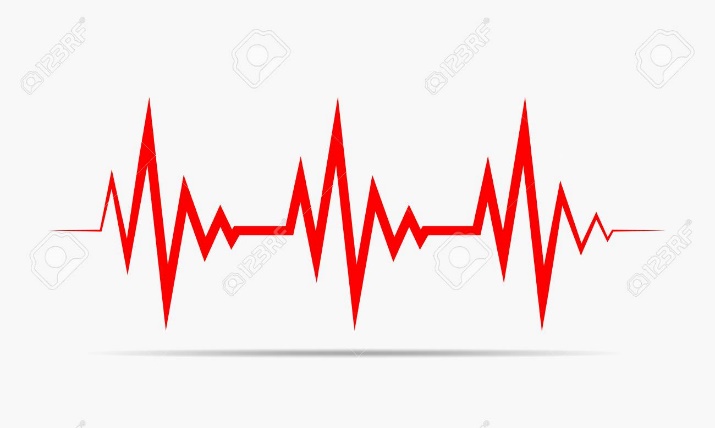 HVALA VAM NA PAŽNJI !

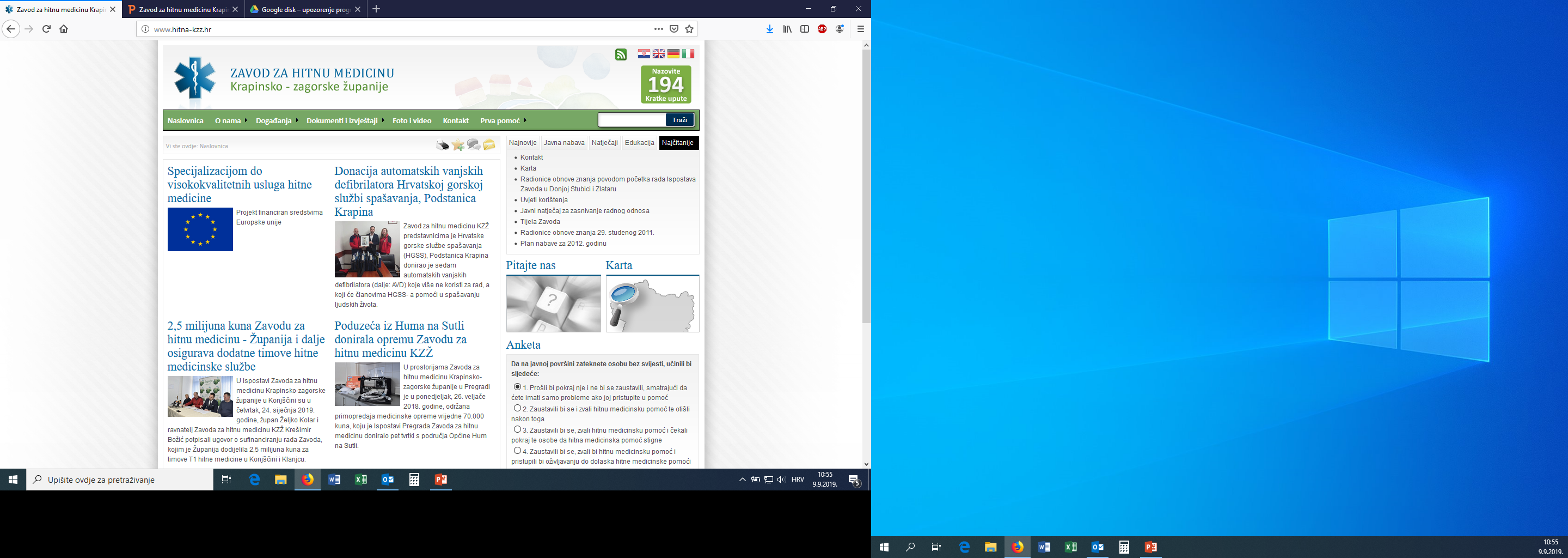 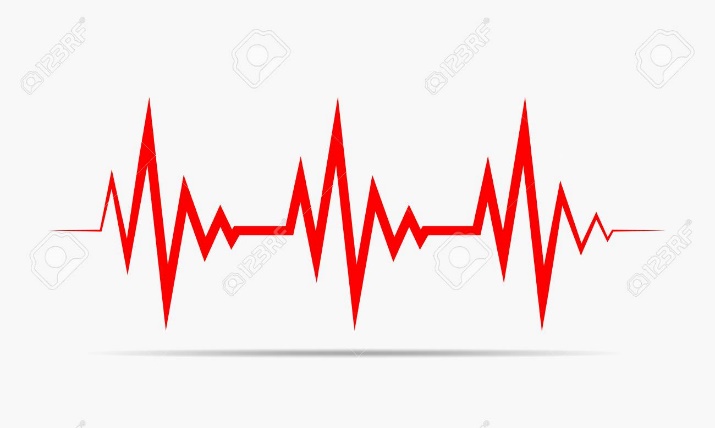 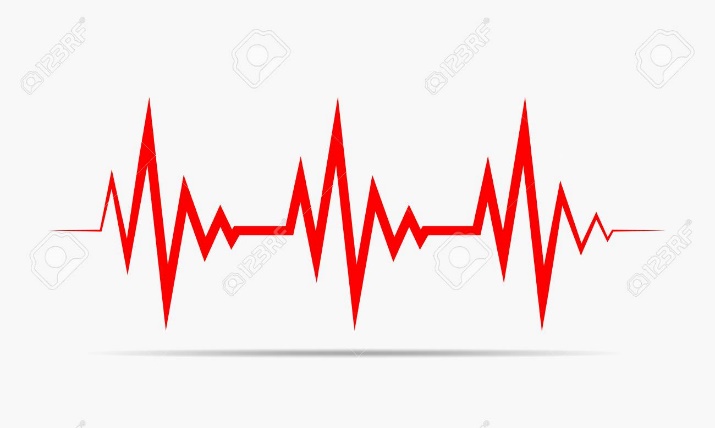 Kontakt: 
Tel. 049 373 411 
E - pošta: info@hitna-kzz.hr
Web: www.hitna-kzz.hr